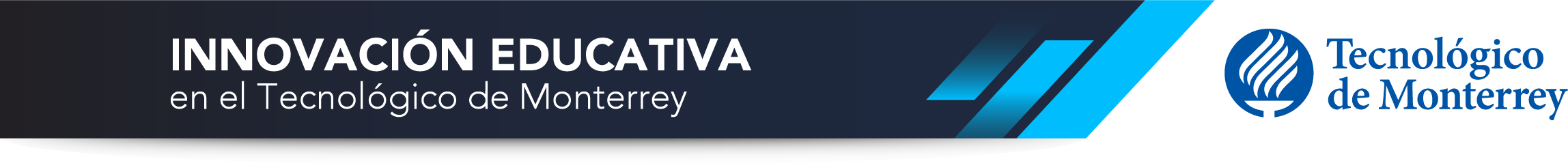 Plantilla para diseñar un video interactivo de árbol de decisiones
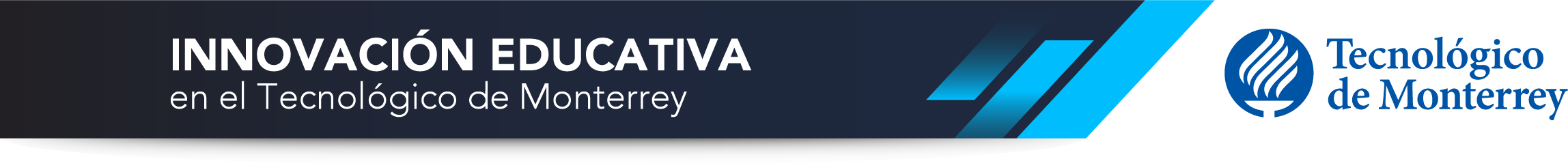 Plantilla para diseñar un video interactivo de árbol de decisiones
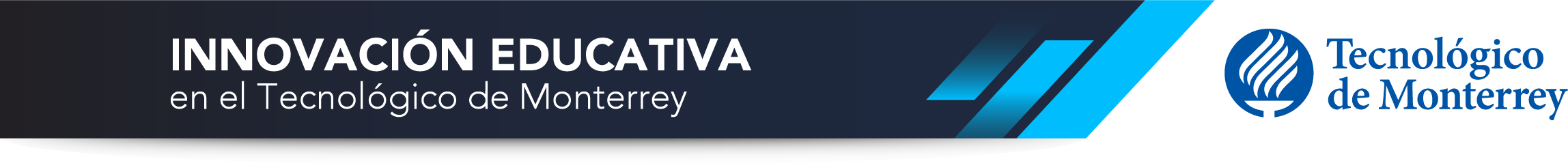 Plantilla para diseñar un video interactivo de árbol de decisiones